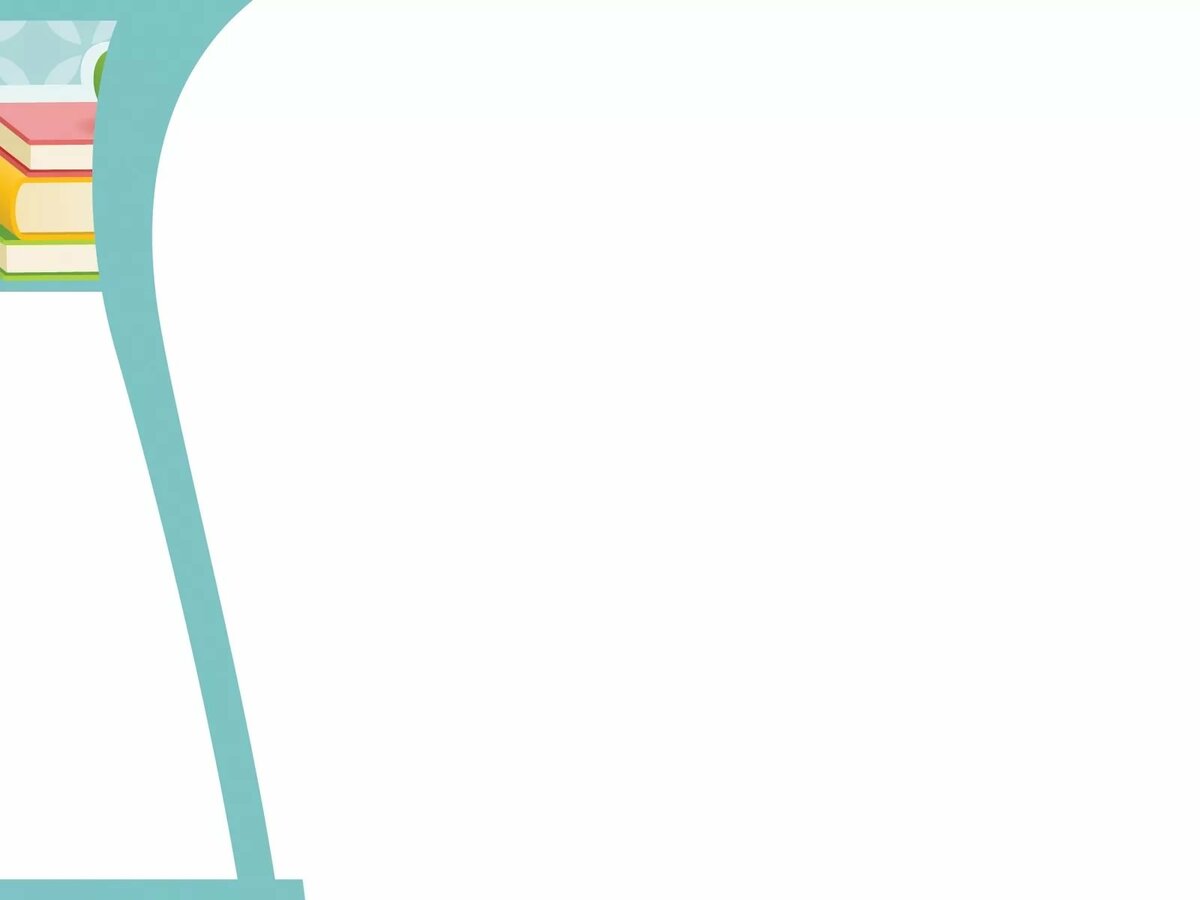 Открытое подгрупповое занятие по коррекции  фонетико-фонематического  недоразвития  речи  у детей среднего дошкольного  возраста (4-5 лет)

Тема: «Мишка и Маша»
Подготовил учитель-логопед
Потапова Анна Юрьевна
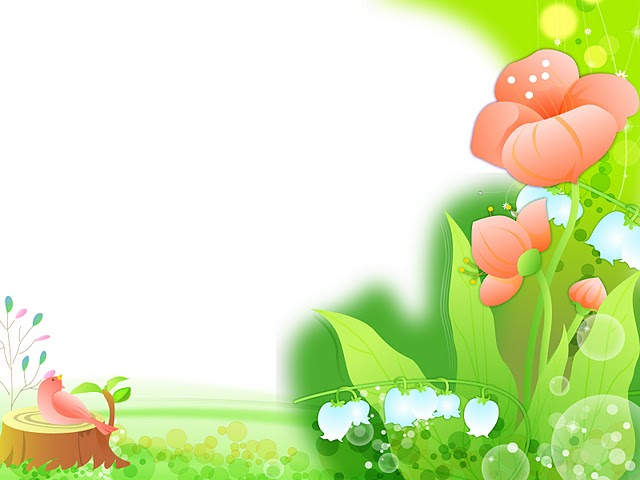 УГАДАЙ ЧТО ЗВУЧИТ
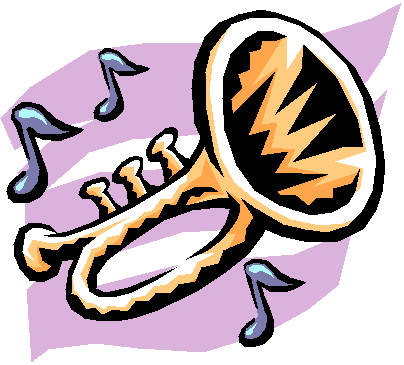 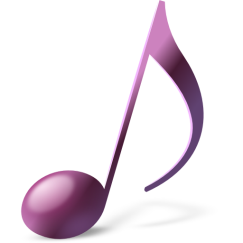 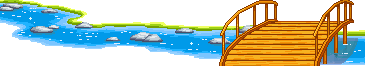 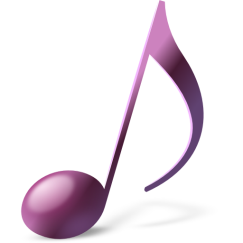 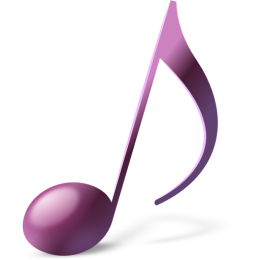 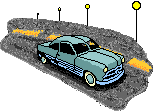 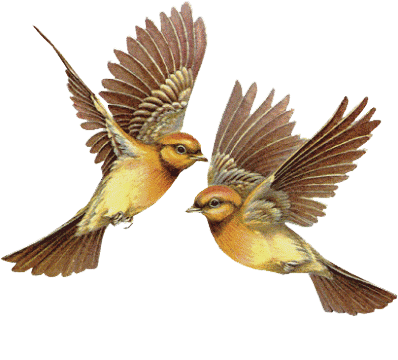 2
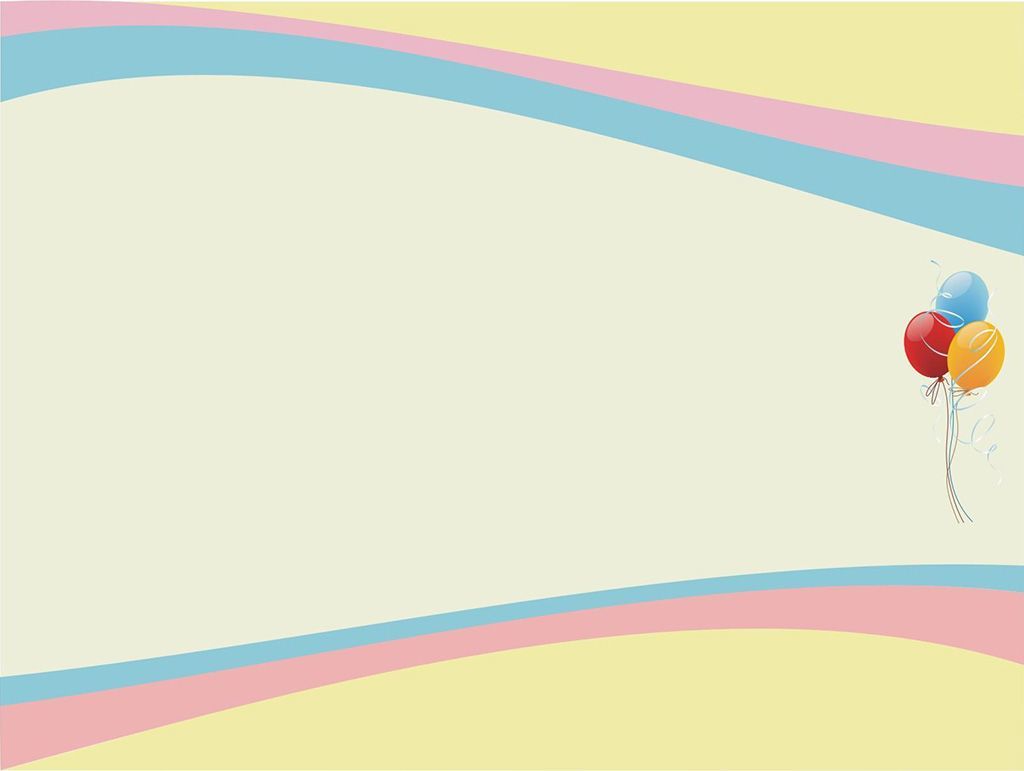 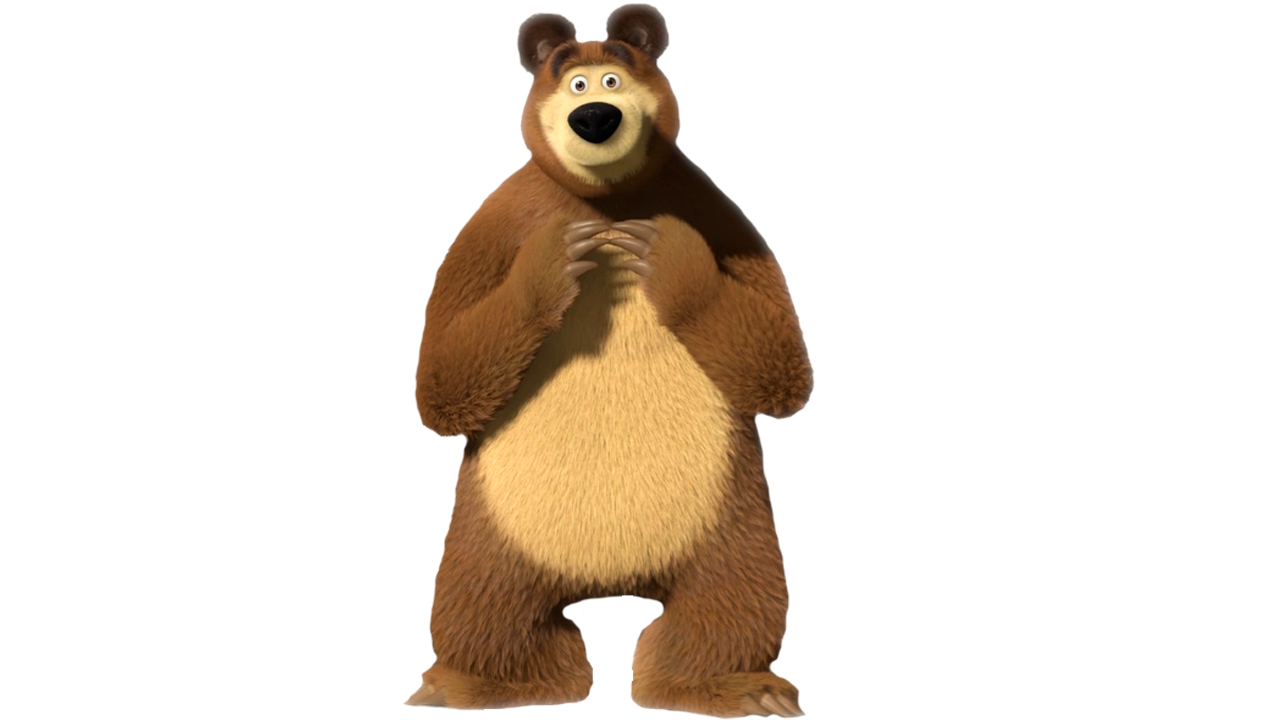 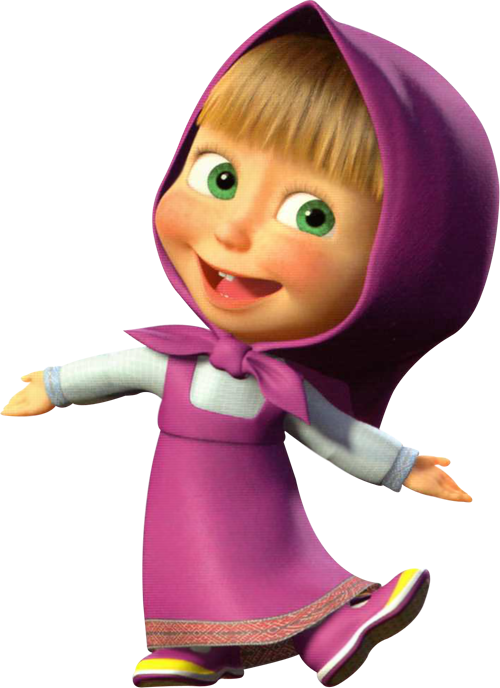 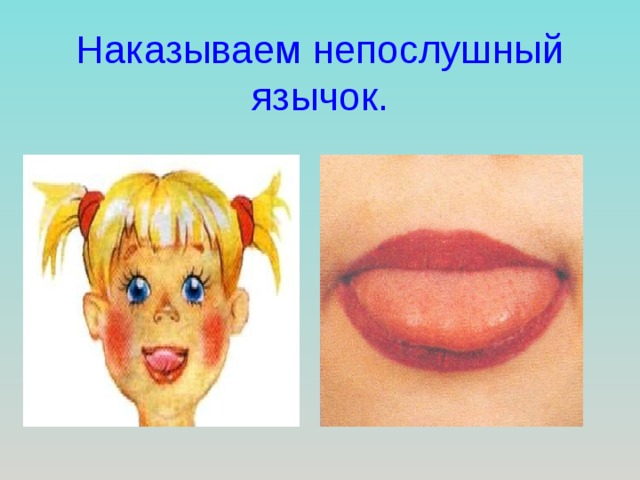 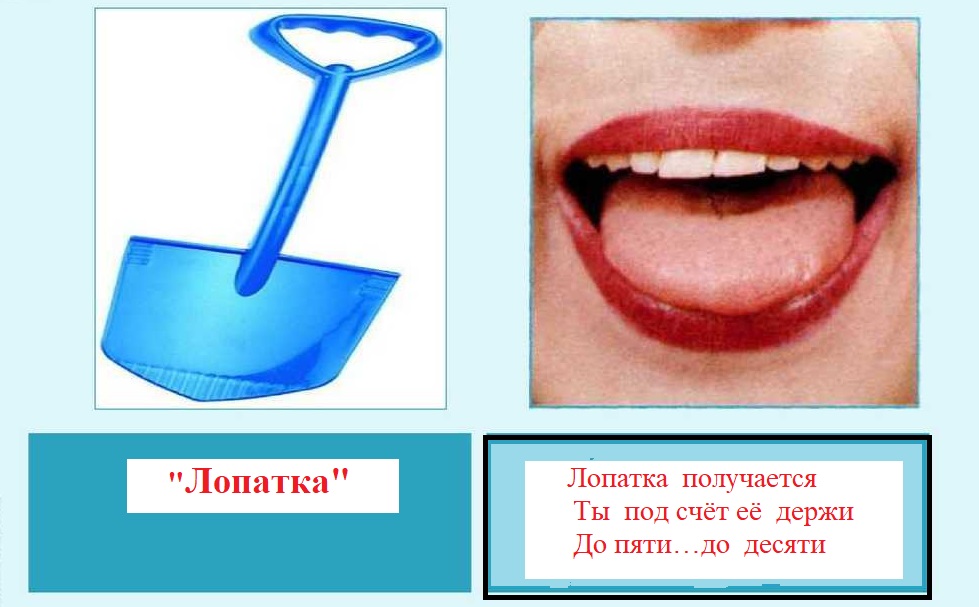 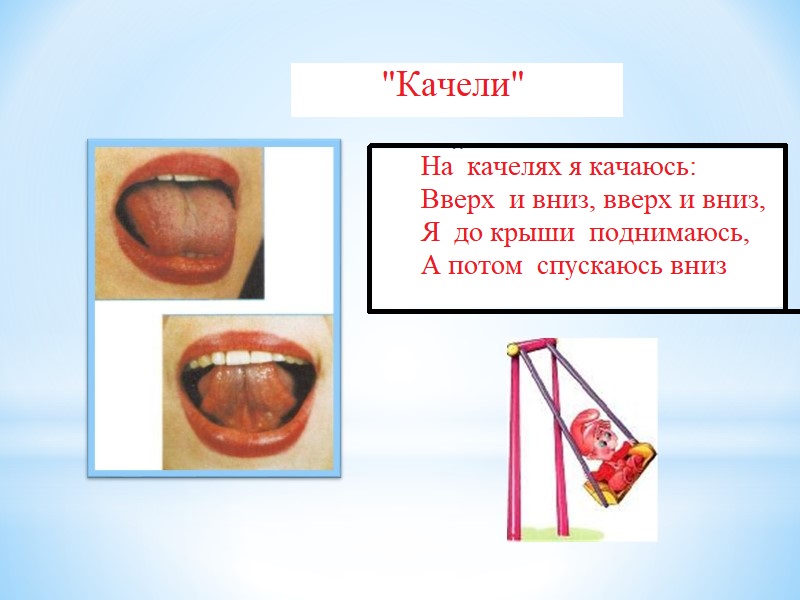 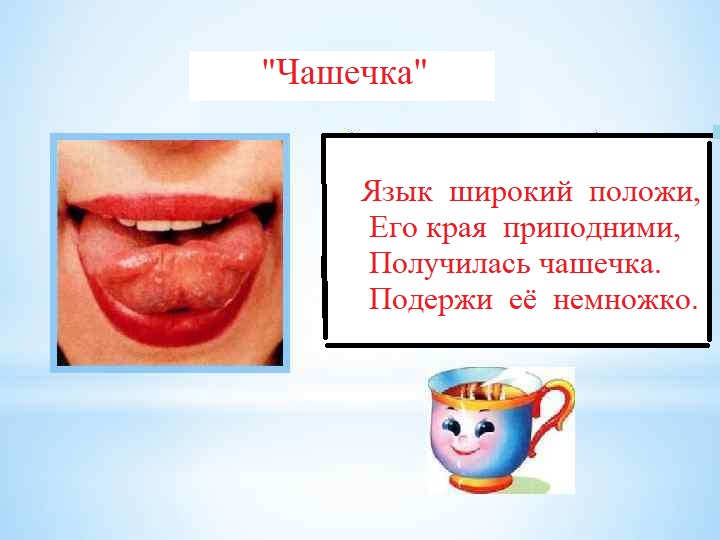 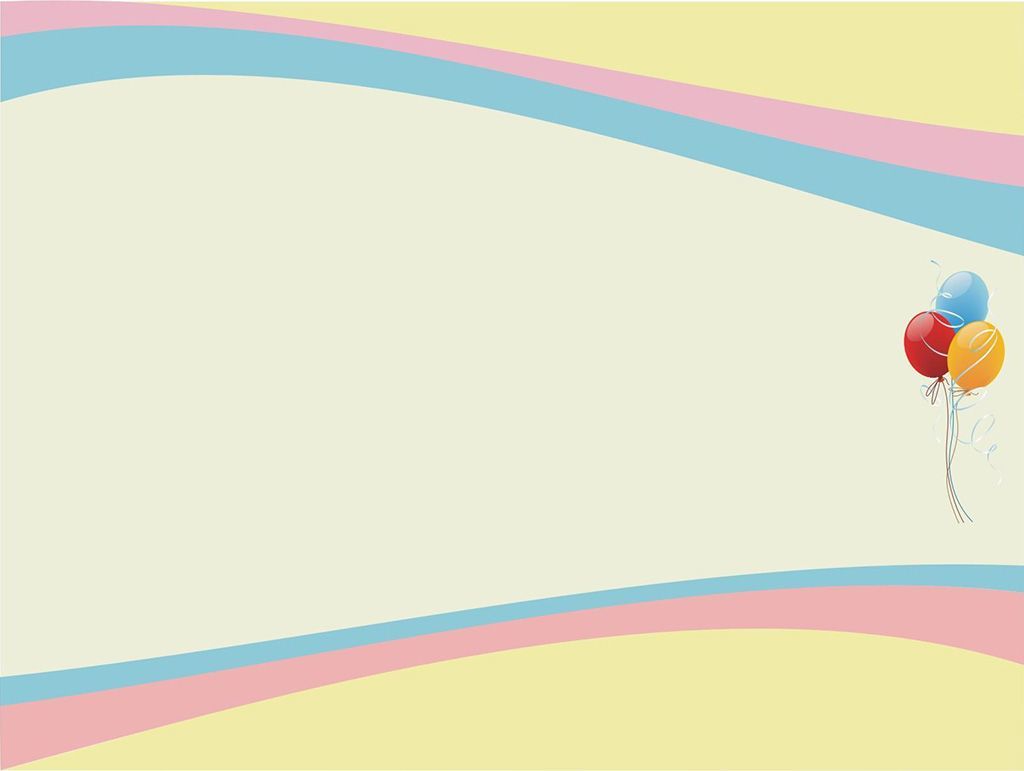 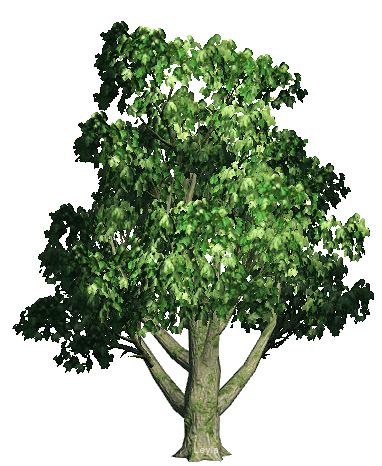 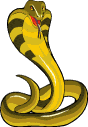 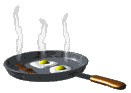 Змея шипит
тихо шшшшш
Листья шелестят
тихо шшшшш
Сковорода шкварчит
громко ШШШШШ
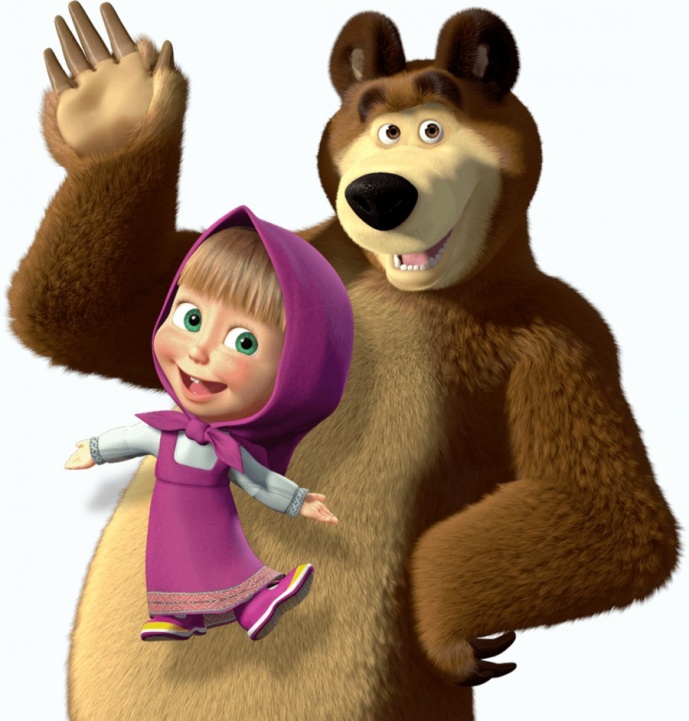 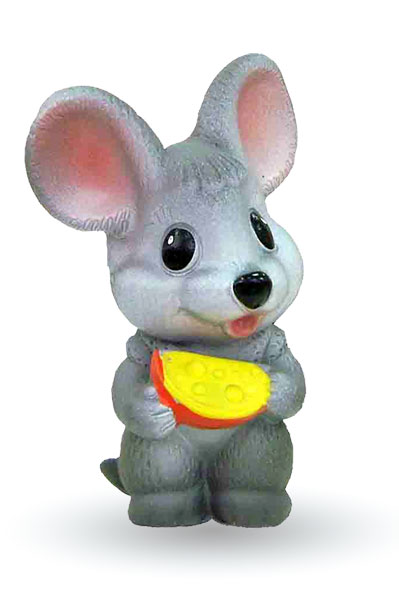 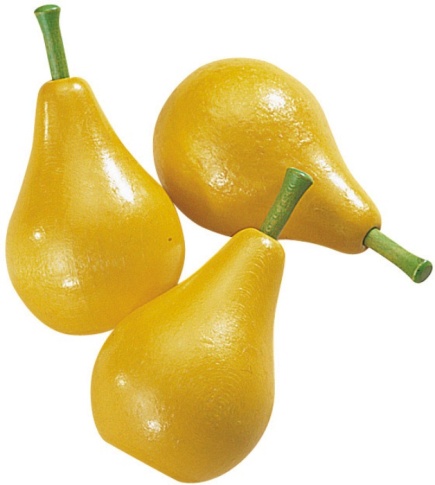 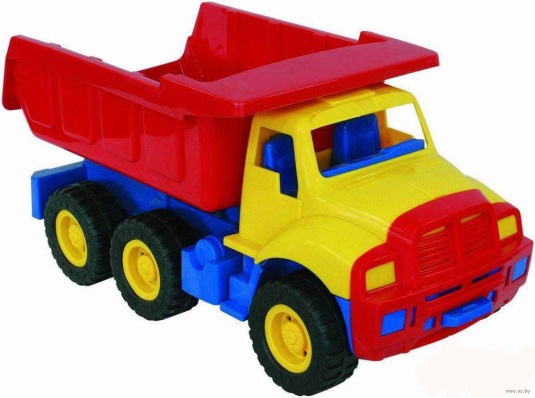 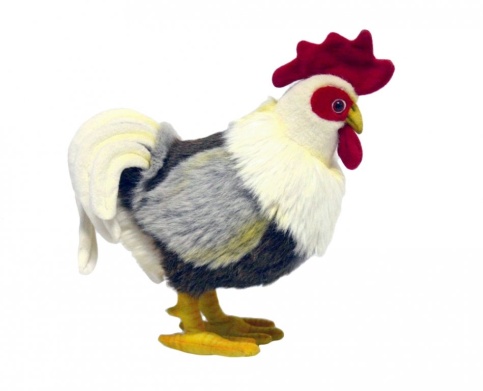 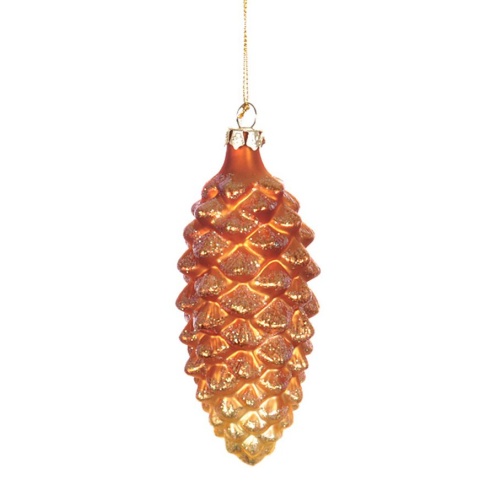 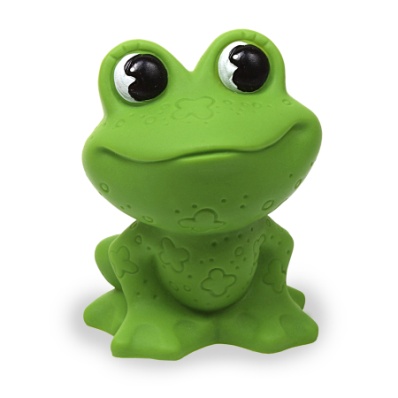 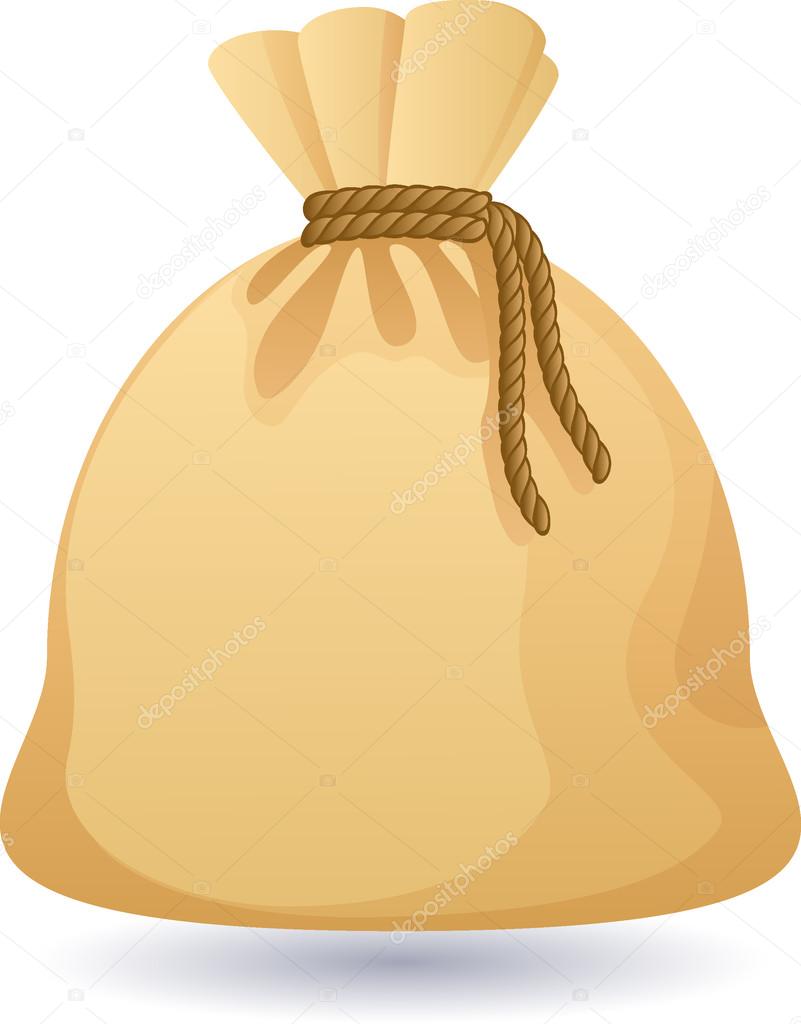 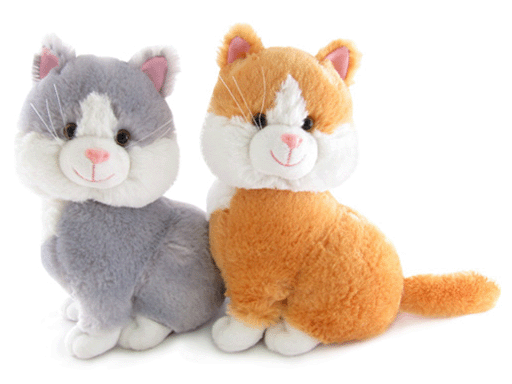 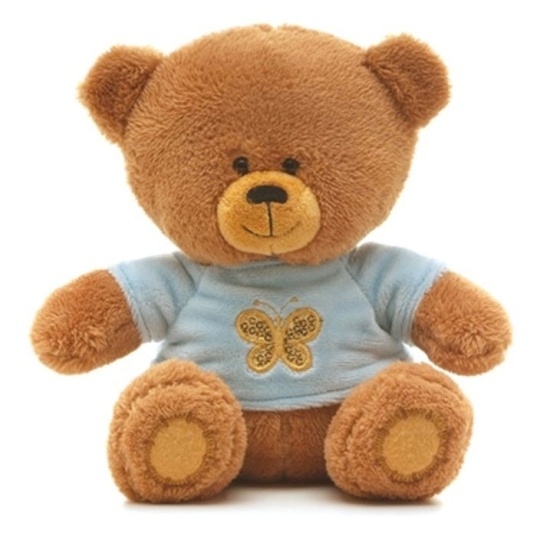 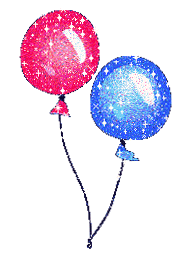 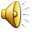 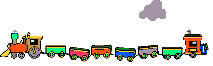 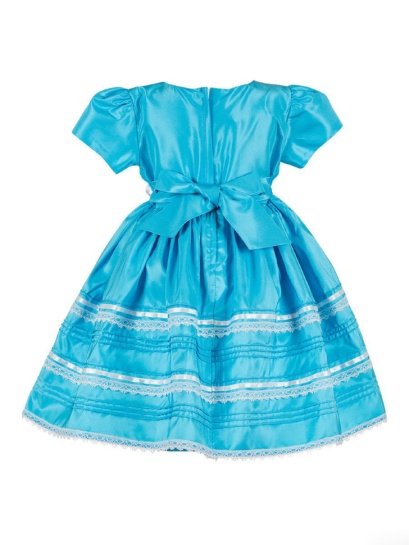 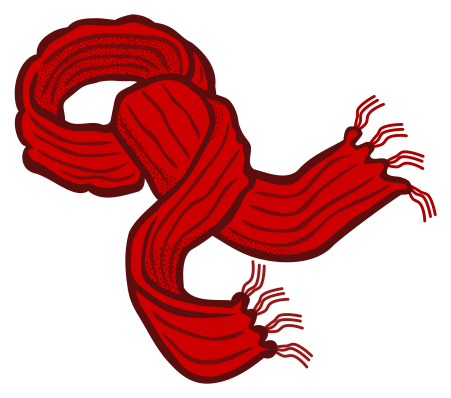 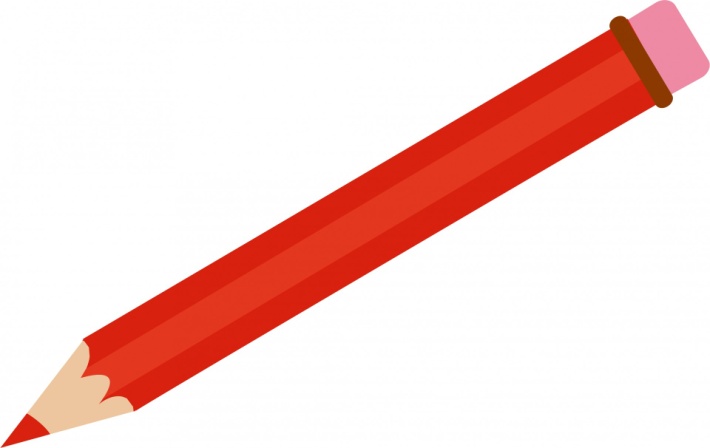 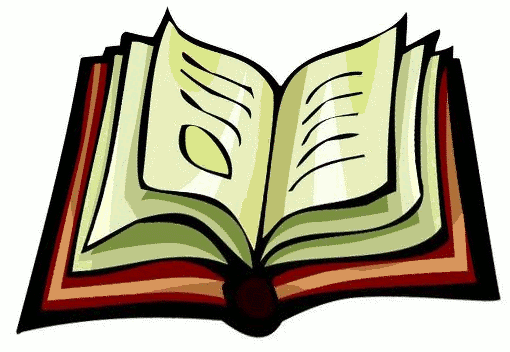 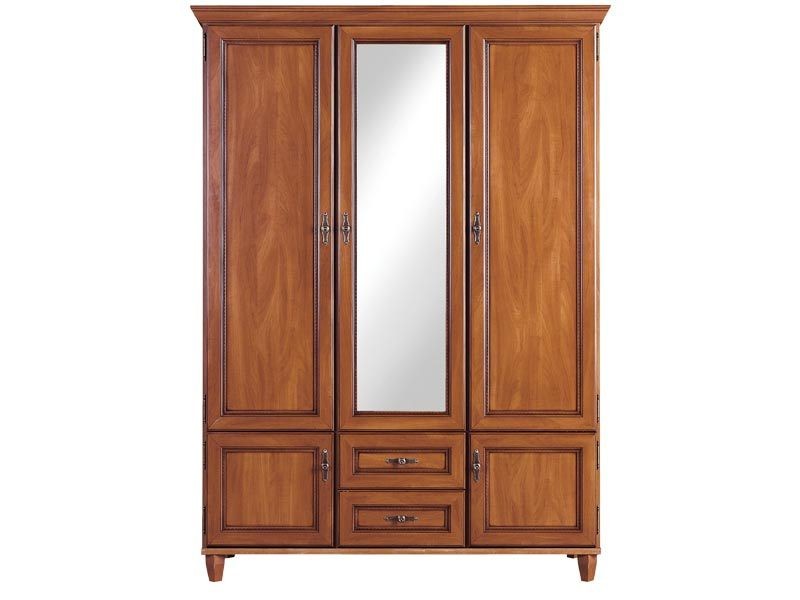 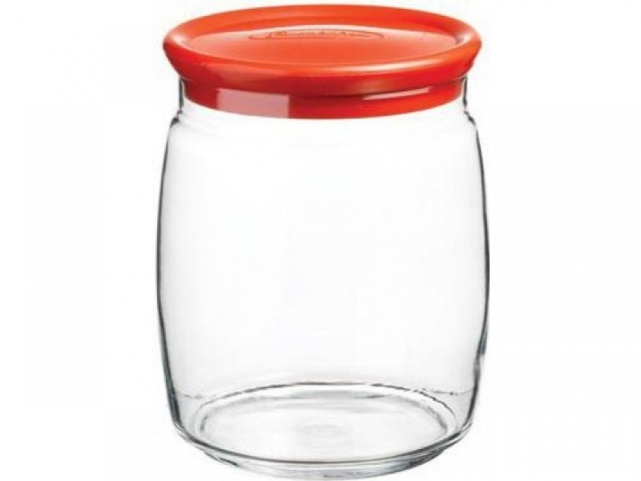 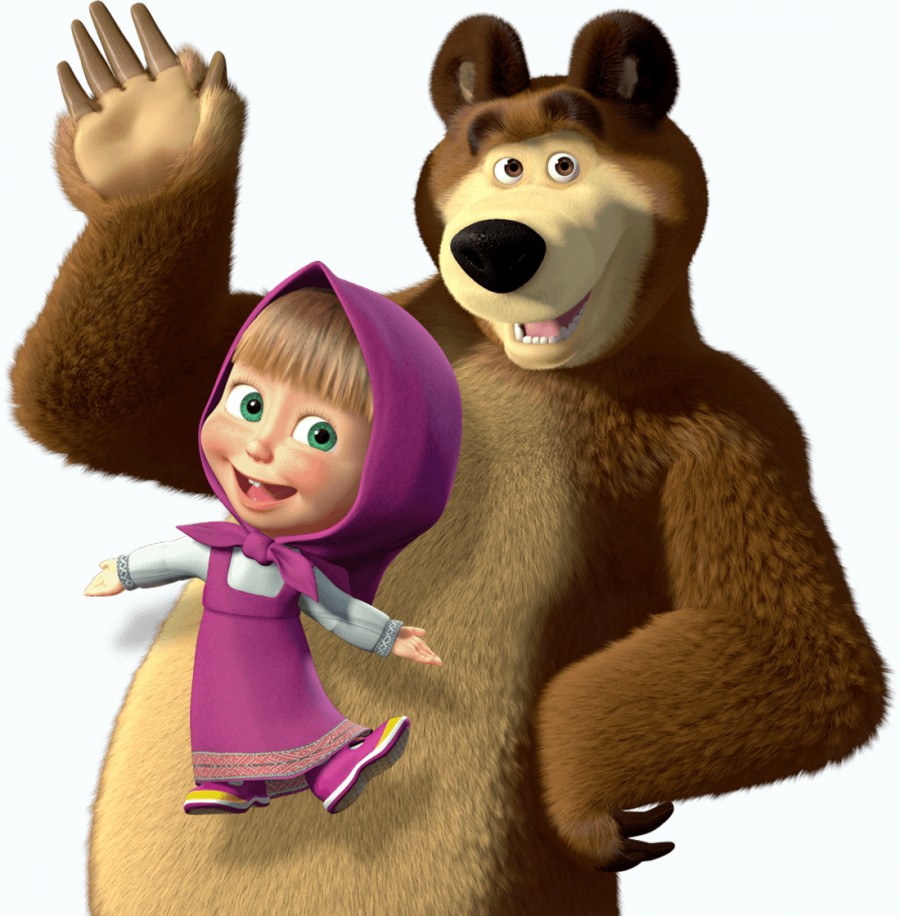